TRƯỜNG MẦM NON VÀNG ANH
Chủ điểm: Thế giới động vật
Chủ đề nhánh: Động vật sống trong rừng
Lĩnh vực: Phát triển nhận thức
Đề tài:Nhận biết một số con vật sống trong rừng

Giáo viên: H Yuan Hmŏk
Lớp: Lá 3
Ổn định
Hoạt động 1: Quan sát – đàm thoại
CON KHỈ
CON HỔ
CON VOI
CON BÁO
Hoạt động 2: So sánh
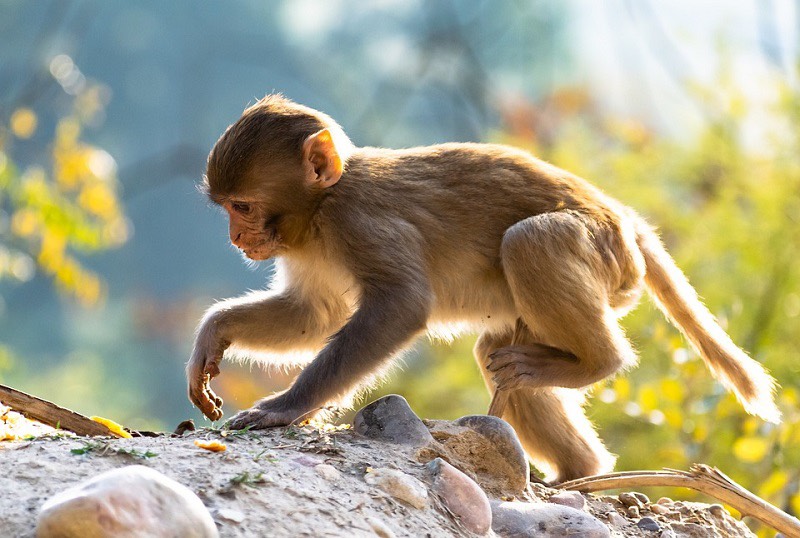 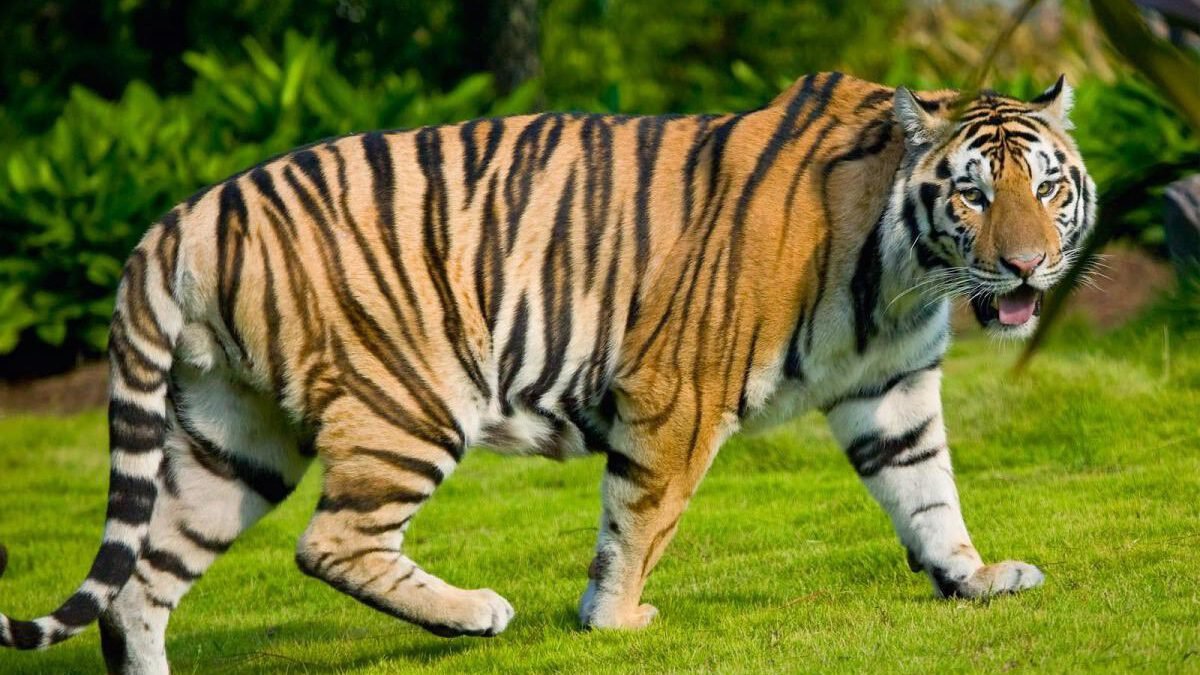 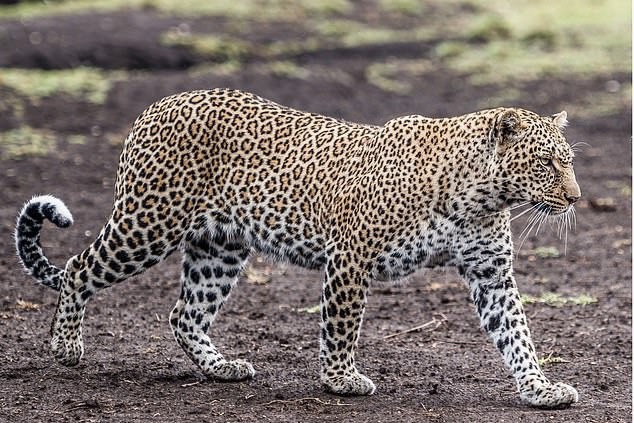 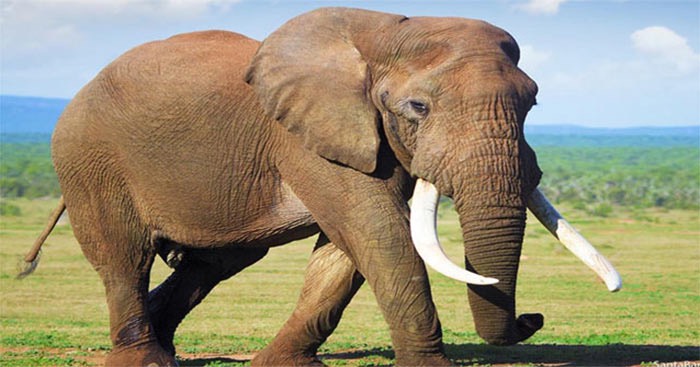 Con khỉ, con hổ, con báo, con voi
Hoạt động 3: Mở rộng   - giáo dục
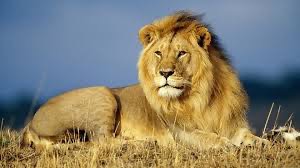 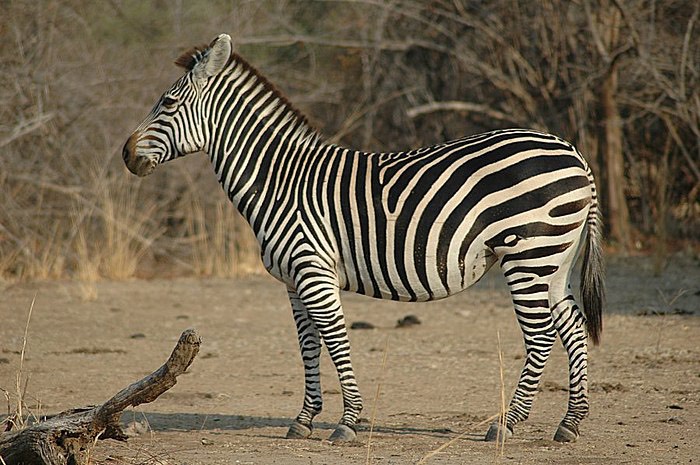 Con ngựa vằn
Con sư tử
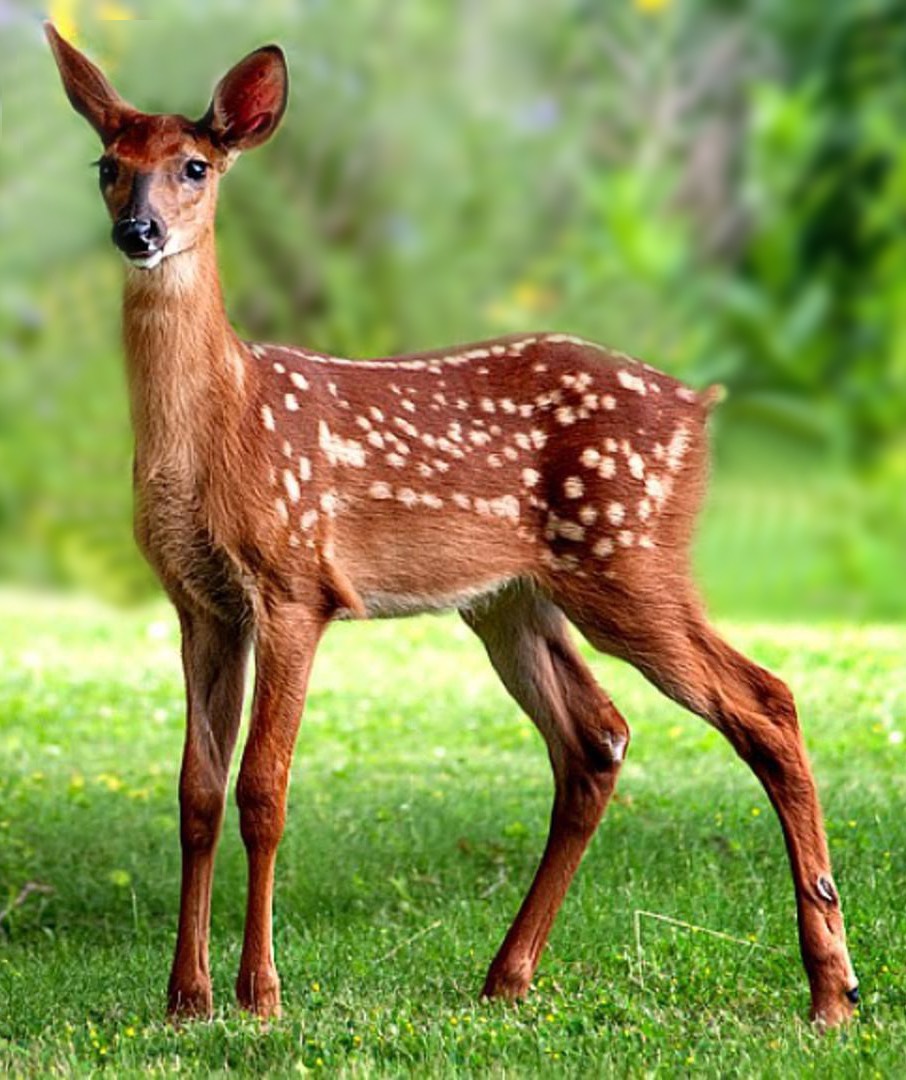 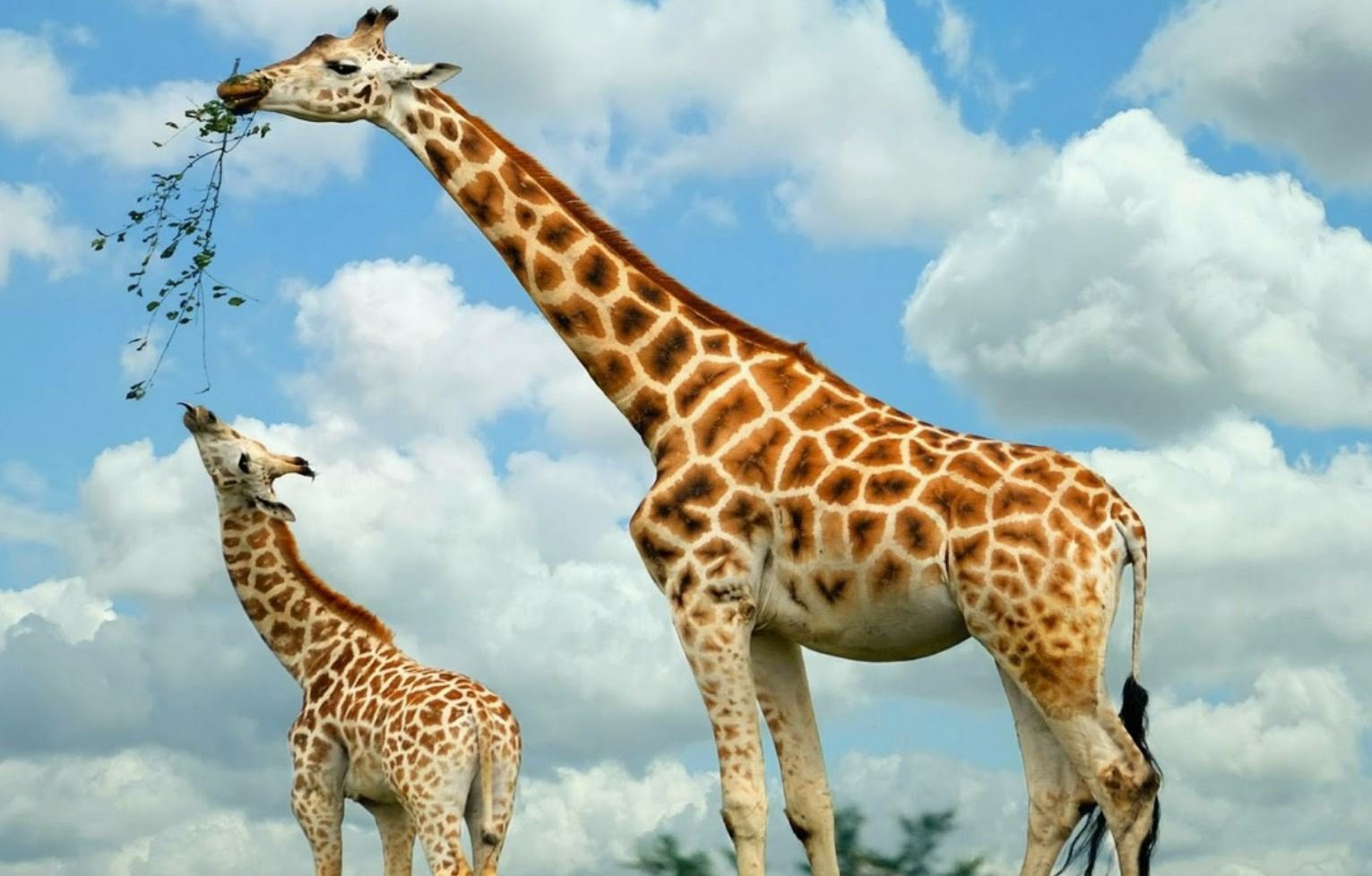 Con hươu sao
Con hươu cao cổ
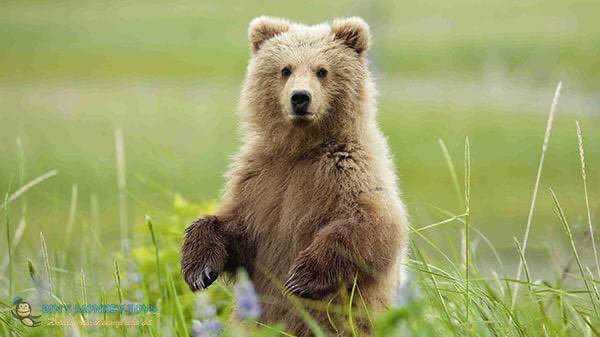 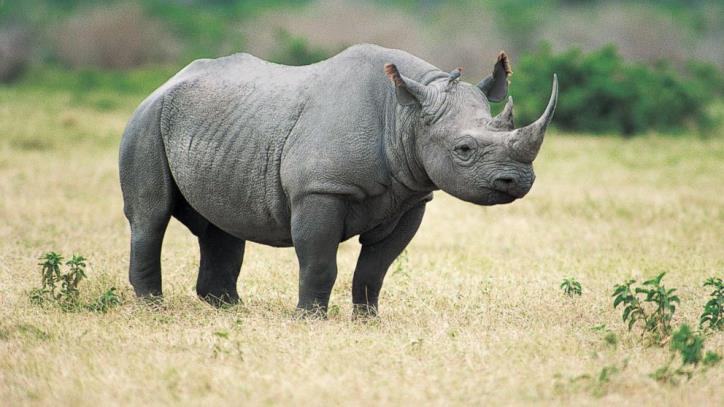 Con tê giác
Con gấu
Hoạt động 4: Luyện tập – trò chơi
Trò chơi: Chọn nhanh – chọn đúng
Trò chơi: Đội nào nhanh nhất
Kết thúc
Kết thúc hoạt động